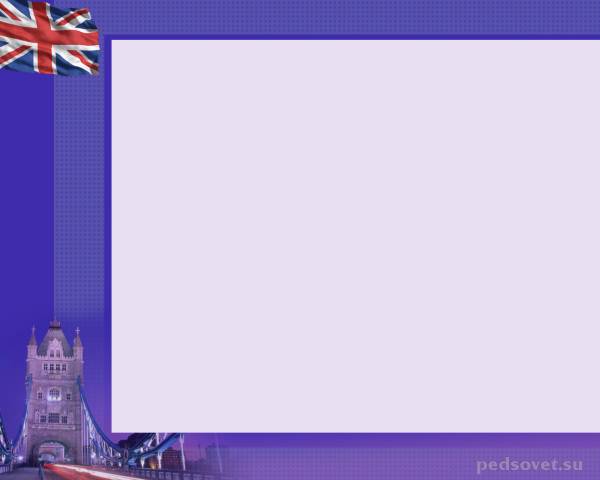 “English is the worldwide language”
Who’s the best?
Why do you cry Willie?
Why do you cry?
Why Willie, Why Willie,
Why Willie, Why?
Who is the clever?
1. What colour are the crocodiles?2. What is the biggest animal?3. What month is it now?4. What is the capital of the USA?5. Who discovered America?6. How old are you?7. Who works at school?
“Do you know?”
1. At what age do people vote in Kazakhstan? 2. The most popular sport in England 3. “ Romeo and Juliet” was written by… 4. What kind of buses are in London? 5. What is the capital of the USA?6. Who discovered America?7. What is the currency of the USA? 8. Who wrote the novel “Abai zholy”?
“Right or wrong?”
1. There are 55 states in the USA.2. G. Washington discovered America.3. Canberra is the capital of Australia.4. Halloween is one of the best holidays for children.5. The statue of Liberty is in Paris.
“Odd words”
SGPING -------- NSU ----------- EYLWOL ----- YEE
UTANMU ------ OONM ------- GNERE ------- SENO
ARTENU -------- RYEA --------- EANSSO ------ HADE
RTEWNI -------- TRAS ---------- HTIWE ------- IRHA
“Who is the fastest?”
Intellectual
Match the countries with the capitals.
The capital is  London
Wales
The capital is Cardiff
Scotland
The capital is Belfast.
England
The capital is Edinburg
Northern Ireland
Thank you!!!